Автономное учреждение «Дошкольное образовательное учреждение детский сад общеразвивающего вида с приоритетным осуществлением познавательно -речевого развития детей № 6 «Сказка» муниципального образования Ханты- Мансийского автономного округа – Югра городской округ город Радужный
«Ветка рябины» 
                                конспект НОД
                                с детьми группы 
                                 общеразвивающей  направленности 
                                от 4 до 5 лет
 Стасив Виктория Имануиловна, воспитатель
Образовательная область:
 «Художественно-эстетическое развитие»
Интеграция с образовательными областями: «Социально-коммуникативное развитие», «Познавательное развитие», «Речевое развитие», «Физическое развитие»
Целевая направленность НОД:
Цель: освоить технику рисования - прикладывания
Задачи:
Образовательные задачи: расширить и закрепить знания  детей о дереве – рябине; освоить технику рисования – прикладывания, научить применять сочетания цветов для создания выразительного образа.
Развивающие задачи: развивать мелкую моторику пальцев рук, развивать чувство цвета, художественного образа, развивать эстетический вкус, умение детей прикладывать отпечатки относительно друг друга и ориентироваться на листе бумаги; развивать усидчивость, закреплять знания о геометрических фигурах.
Воспитательные задачи: воспитывать бережное отношение к деревьям, воспитывать любовь ко всему живому.
Методы: 
   Словесный, слуховой, наглядный, игровой.
Приемы: 
    Беседа, погружение в игровую ситуацию, загадывание загадок, индивидуальная работа.
Предварительная работа
1. «Найди дерево по описанию»
2. Наблюдение в природе за рябиной
Предварительная работа
3. Загадывание загадок о деревьях
4. Чтение художественной литературы о рябине
Предварительная работа
5. Закрепление времени года - осень
6. Дидактическая игра «С какого дерева листочек?»
Предварительная работа
8. Подвижная игра «Найди свой листочек»
7. Дидактическая игра «Собери картинку»
Предварительная работа
9. Разучивание физминутки «Осень»
Оборудование
Аппаратное обеспечение: магнитофон с аудиозаписью.

Материал:  гуашь, кисти для рисования,  карандаши для примакивания, живая ветка рябины, картинка  рябины, индивидуальные трафареты –грозди рябины, плакат с изображением дерева без ягод, дидактическая игра «Собери веточку».
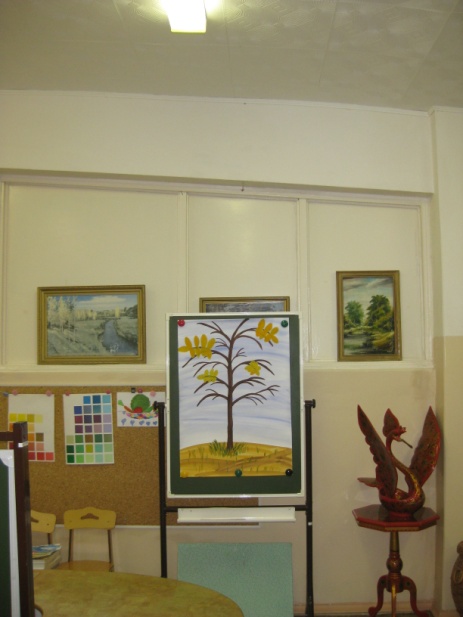 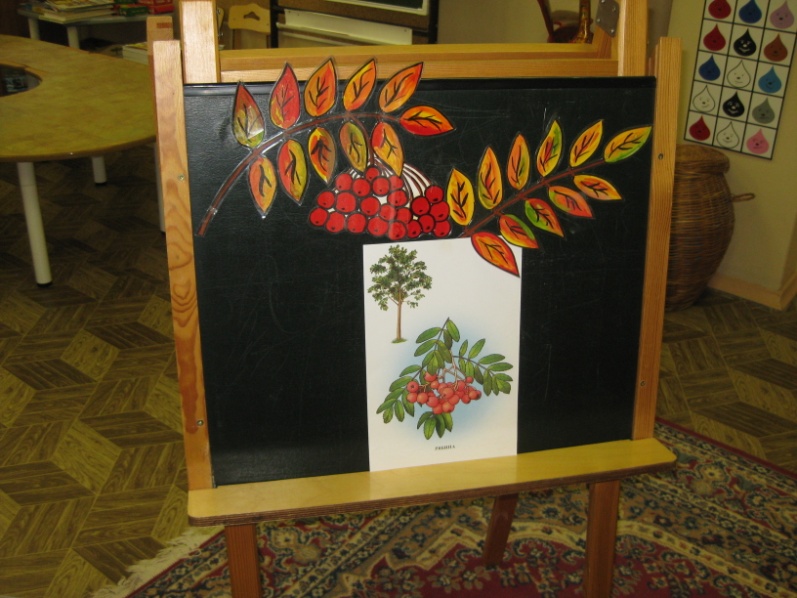 Структура
1. Вводная часть (мотивация)
2. Основная часть (практическая часть)  
3. Заключительная часть (подведение итогов)
1.Вводная часть
Воспитатель загадывает загадку:
Пришла без красок и без кисти и перекрасила все листья.
Дети: Осень.
Входит осень.
2. Основная часть
1) Рассказ   Осени:
     -Здравствуйте, ребята! Я – осень. Осень – это очень яркая и красивая пора. Ни в одно из времён года мы не встретим столько красок, хочется надолго запомнить эту яркую картину. А особенно красива Рябина! Она словно молодая девушка накинула на плечи красивый платок из ягод-бусинок. Я очень люблю Рябину. (показывает  кисть рябины).
Рассматривание ветки рябины:
-Какого цвета листочки на рябине? (зелёные, жёлтые, красные).
-Какого цвета ягоды? (красные).
-Какой формы ягоды? (круглые)
-Как ягоды располагаются? (близко к друг другу, образуя грозди).
Игра «Соберём веточку»
Физминутка «Осень»
Показ последовательности работы:
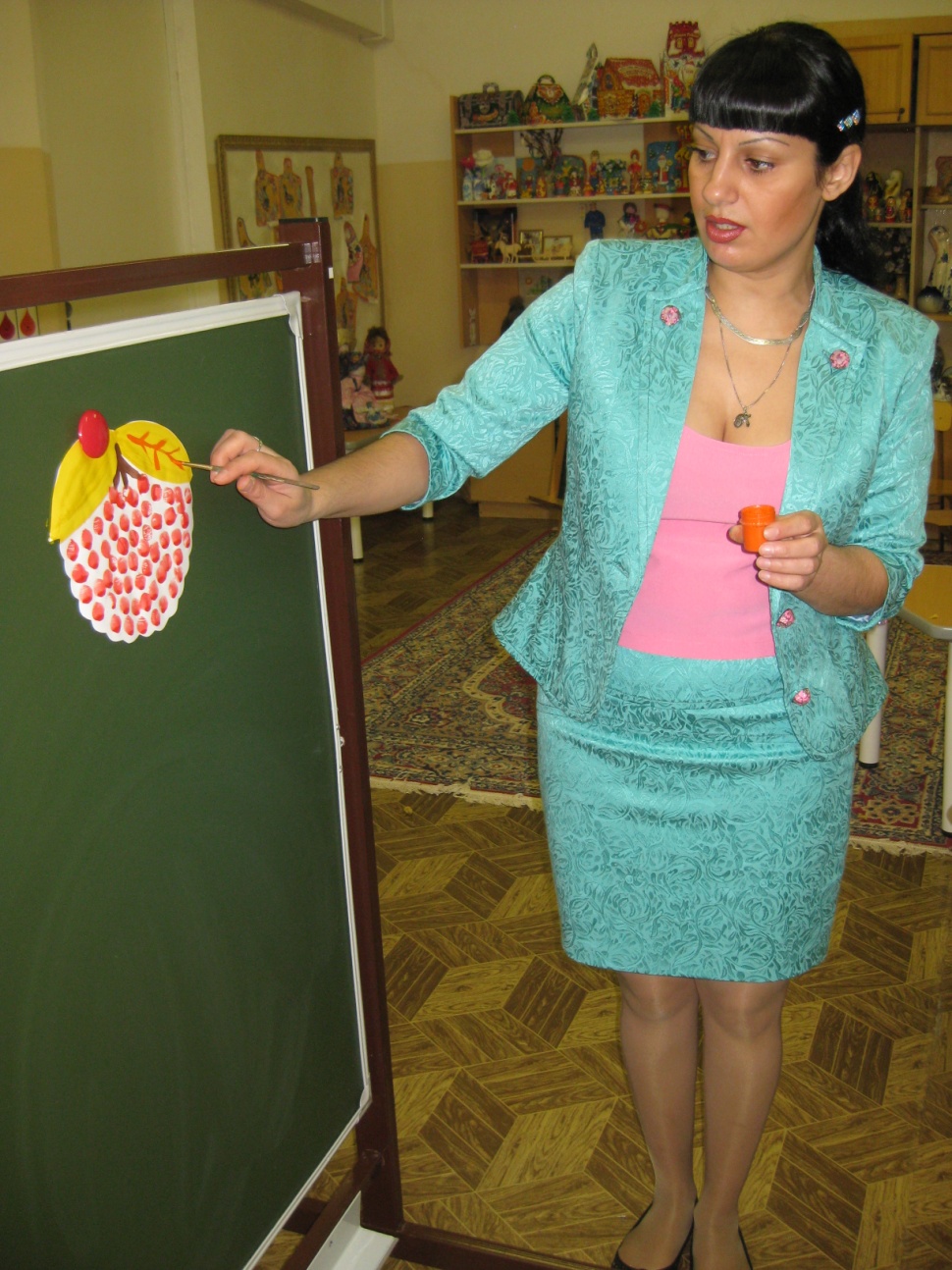 Самостоятельная работа детей
Индивидуальная помощь по необходимости
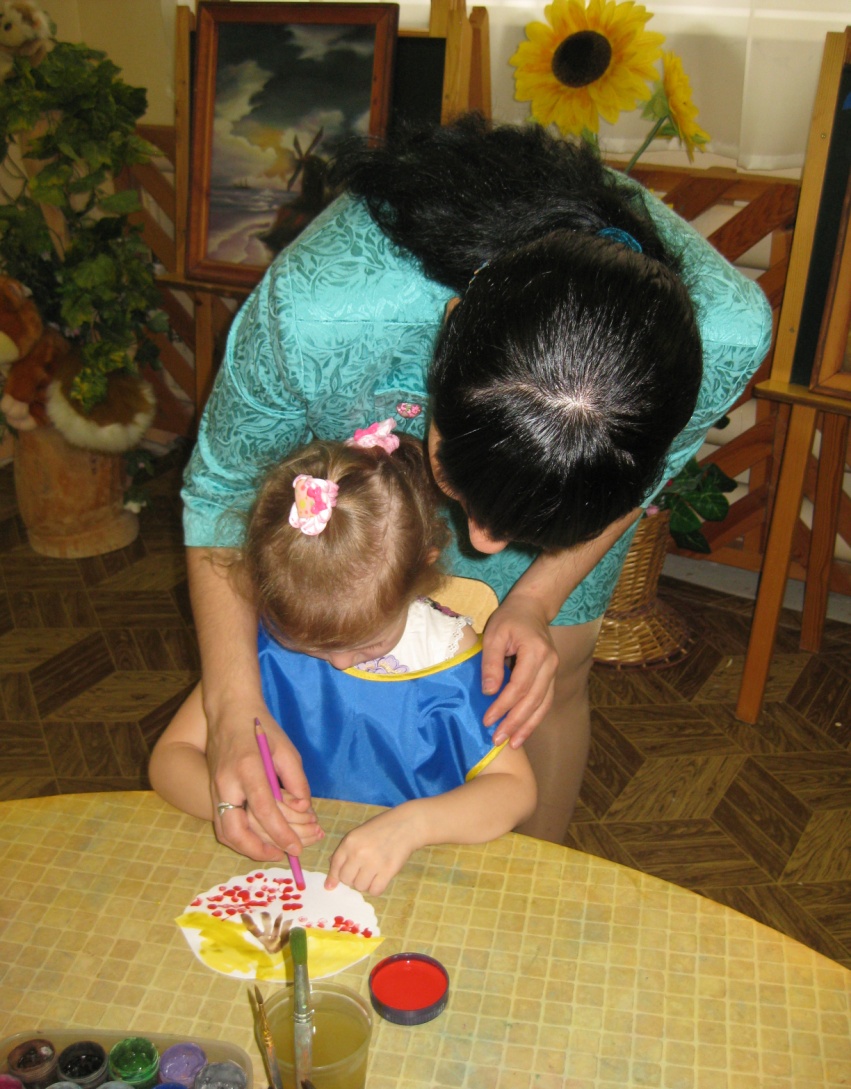 Заключительная  часть
Воспитатель:
-Кто сегодня приходил к нам в гости?
-Что мы с вами рисовали?
-А каким необычным способом мы с вами рисовали ягодки рябины?
Воспитатель:
   -Давайте, ребята, подарим наши рисунке нашей Осени.
(дети даря свои работы Осени, а гостья наклеивает их на веточки дерева)
Осень наклеивает детские работы на дерево
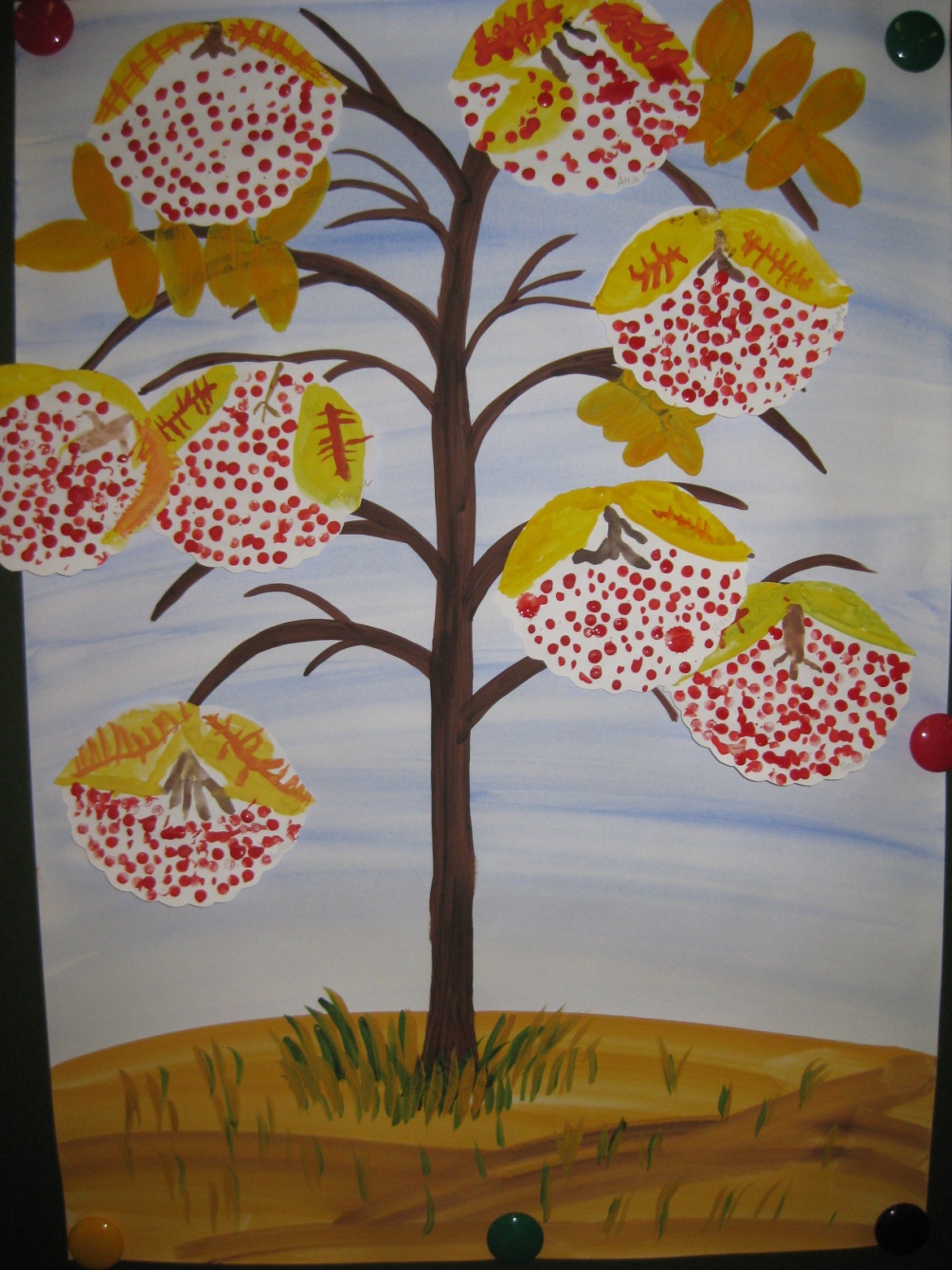 Самоанализ
1. Подготовка к занятию.
Программное содержание  соответствует данной возрастной группе. Подбор материалов и оборудования соответствует требованиям безопасности, рационально размещено, являлось необходимым и было оправданно в использовании. Предварительная работа с детьми отражена в ходе проведения НОД.
2. Условия проведения занятия.
Целесообразно использовалась смена видов деятельности. Во время НОД осуществлялся контроль правильности осанки детей. Длительность этапов НОД  соответствовало санитарно-гигиеническим требованиям.
3. Программные задачи.
Соответствуют основной общеобразовательной программе ДОУ. Использовались разнообразные задачи: образовательные, развивающие, воспитательные, в которых прослеживается взаимосвязь.
4. Структура и методика проведения НОД.
Вводная, основная и заключительная части соответствуют временным промежуткам. Целесообразно использовались разнообразные методы  (наглядный, словесный, игровой), приемы (беседа, объяснение, пояснение, вопросы, демонстрация, упражнение и т.д.) и средства обучения. 
5. Педагогическое мастерство.
Речь воспитателя была грамотна, доступна, доброжелательна и эмоциональна. Создана благоприятная обстановка для деятельности детей.
6. Общая оценка деятельности детей.
В течении дети проявляли интерес, активность.
Их работа стимулировалась вспомогательными вопросами, поощрением.
Анализ полученных результатов
В результате проведения данной  НОД  дети:
-расширили и закрепили знания о дереве – рябине; 
-освоили технику рисования-прикладывания и научились применять сочетания цветов для создания выразительного образа;
-развили чувство цвета, художественного образа, эстетический вкус,
-дети научились прикладывать отпечатки относительно друг друга и ориентироваться на листе бумаги; 
-закрепили знания о геометрических фигурах;
проявили интерес к бережному отношению к деревьям и любовь ко всему живому;
активно и эмоционально отгадывали загадки, играли в игры, отвечали на вопросы воспитателя.
Таким образом, я считаю, что цель НОД- освоить технику рисования - прикладывания , достигнута в полном объёме.